The capacity Allocation and Congestion Management guideline (CACM) - Ongoing revision
MESC - 3 July 2025
The process
Two-steps amendment process, shadowing the process of Art 60(3) of the Electricity Regulation for Network Code amendments
2022
2024
2021
2025
2023
Regulators proposal for amendments
Amendments proposals by COM
Comitology process
EiF 2026
EC engagement with stakeholders
EC public consultation (Q2 2022)
Recommendation from Regulators 
(Q4 2021)
COM drafting of CACM 2.0
Q2 2025 - ?
Exchanges + publication for feedback + adoption
Frozen in 2023 due to EMD reform
2
Reason 1: legal coherence
CACM has been adopted in 2015, i.e. before:
Clean Energy package (2019)
Reform of the Electricity market design (EMD) in 2024
Other network codes (System operation, forward capacity allocation, electricity balancing, …) 

Several aspects to be introduced or updated: 
Creation of RCCs,
Sharing of order books, 
Gate Closure Time, 
Transmisison access guarantee (TAG), 
70% min threshold and bidding zone review, 
Etc
3
Reason 2: Market evolution and lessons learned
CACM has been adopted in 2015. The following evolution took place over time:
Complex and unharmonized set-up - Historical bottom-up approach, with MS joining gradually over time 
Strong delay in implementation
Algorithm reaching its operational limits
Increased occurrence of incidents 
Lack of efficient regulatory oversight 

 Ultimately very costly for consumers
4
Reason 3: More integration and future-proofing
Decarbonisation: integration of RES and flexible assets
Higher volume closer to real-time
Shorter gate closure time
More complex products
15 min Market Time Unit
New (offshore) bidding zones
Co-optimization, etc
Improved efficiency: 
Extension of flow-based capacity calculation regions
Advanced hybrid coupling, 
Algorithmic trading, etc
Geographical enlargement of market coupling
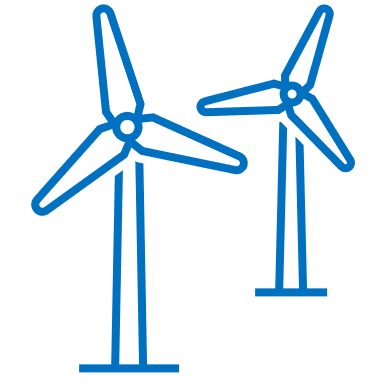 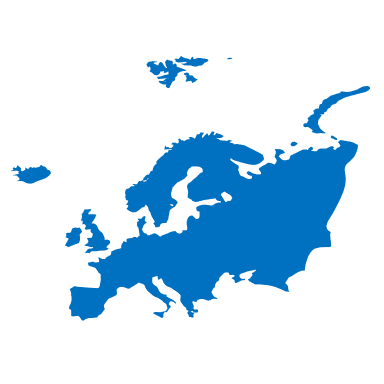 A CACM Regulation valid for the coming years
5
Overview of the Guidelines
6
Thank you
7